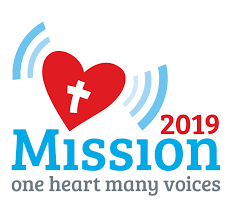 WORKSHOP 4.7Leadership: A way of being and a way of doing
15 may 2019  
11.00am - 12.15pm
Mary Leahy
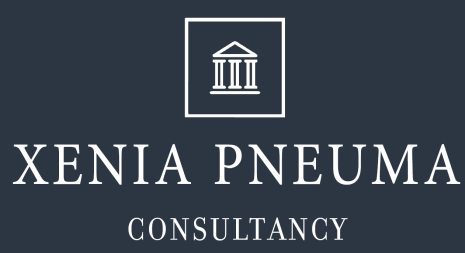 Purpose of today…….
Identify and apply leadership processes and practices that give witness to Jesus’ mission.
 
knowing self: knowing others 
Align theory and practice 
Implications for me as leader
[Speaker Notes: knowing self
knowing others 
and appreciating the value of diversity
sharing something of oneself 
having the courage to question
critically self-reflecting
modeling and encouraging others]
[Speaker Notes: NOT SURE IF IT GOES HERE!]
[Speaker Notes: NOT SURE IF IT GOES HERE!]
[Speaker Notes: NOT SURE IF IT GOES HERE!]
[Speaker Notes: NOT SURE IF IT GOES HERE!]
[Speaker Notes: NOT SURE IF IT GOES HERE!]
So what for me as leader?
[Speaker Notes: NOT SURE IF IT GOES HERE!]
Leadership Theories-                   Potential Overload!
Multiple theories, frameworks, capabilities, competencies, styles & practices exist regarding leadership and what makes a good leader.

Although they are in the main grounded in sound research; are aspirational and potentially transformational, they can be at risk of remaining in one’s head space or the subject of an assignment if not pulled into the reality space, critically reflected upon and applied.
[Speaker Notes: Theories on butchers paper:
Kouzes and Posner, 
Michael Fullan, 
Practices, Goleman’s leadership styles etc]
Leadership- A way of being & a way of doing.
What attracted you to this workshop?
[Speaker Notes: Record responses on butchers paper- Expectations (acknowledging we have 1 hr- to start the conversation)]
Leadership- A way of being & a way of doing.
What attracted you to this workshop?

What do you bring to this session from the past day and a half:
insights 
learnings 
challenges
questions?
[Speaker Notes: Record responses on butchers paper- Expectations (acknowledging we have 1 hr- to start the conversation)]
Leadership-
What words, phrases, images come to mind?
[Speaker Notes: Record responses on butchers paper-]
Leadership Images
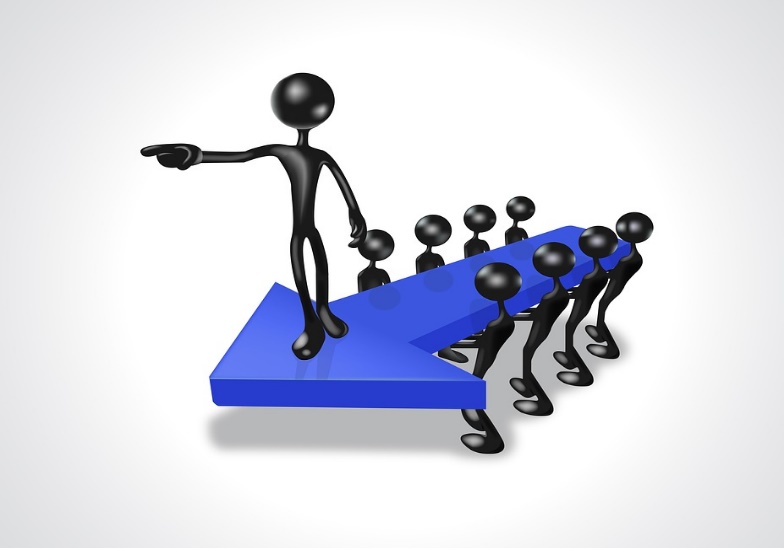 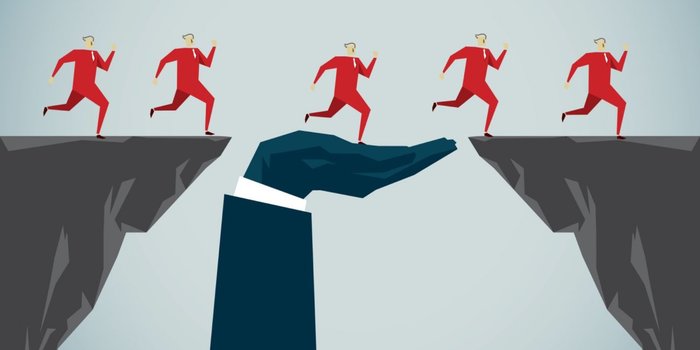 Leadership Images
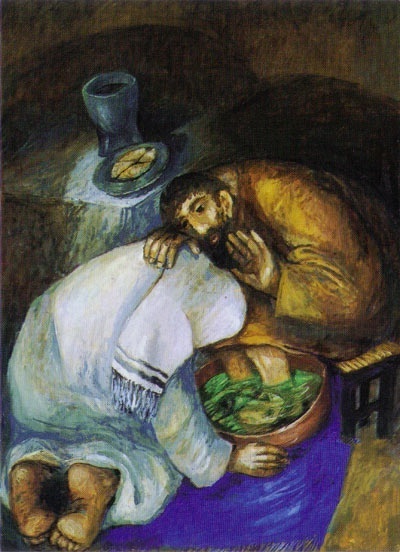 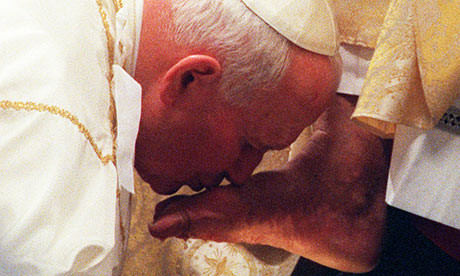 Pope Francis Easter 2013
Sieger Koder
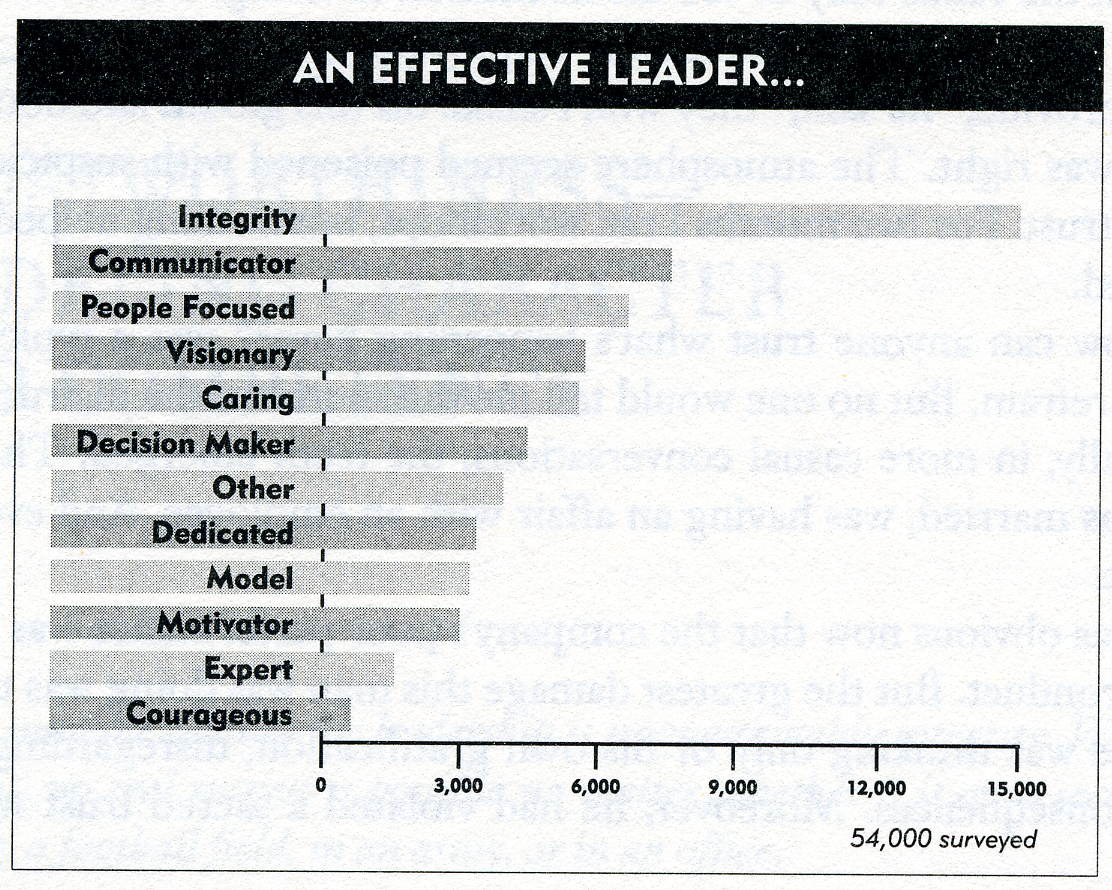 Stephen Covey
Stephen Covey
[Speaker Notes: Roz Zander’s statement about leadership from An Art of Possibility]
“….we lead people and manage things.”
(Stephen R. Covey)

“When leadership is defined not as a position you hold but as a way of ‘being’, you can lead from wherever you are.”
(Zander & Zander)
[Speaker Notes: Butchers Paper]
Leading Self: Knowing Self
Quote
“leaders ….bring themselves, including their deepest convictions, beliefs and values to their work.”

					      
                                           Robert Starratt. Ethical Leadership p.65
Your ‘way of being’ is  unique…(booklet)
WHO ARE YOU……..?

What are your deepest convictions?

What do you believe?

What values shape who you are and how you strive to live your life personally and professionally?
Impact of Culture, Background and Experience on your way of being & your way of doing
VISIBLE DIFFERENCES

 Communication
 Decision making
 Dealing with conflict
 Disclosure
 Knowledge
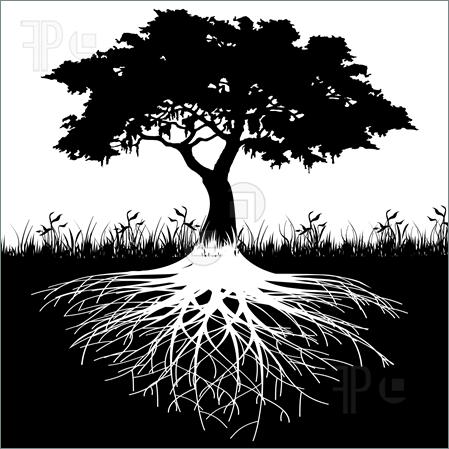 INVISIBLE ROOTS
 Beliefs & Attitudes
 Values
 Perceptions
 Expectations
 Assumptions
http://www.1000ventures.com/business_guide/crosscuttings/cross-cultural_differences.html
[Speaker Notes: All the visible behaviours above the line are informed by what’s below the line.]
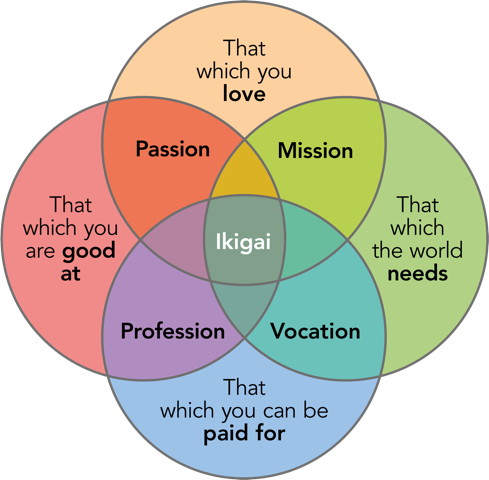 Ikigai
[Speaker Notes: Ikigai (生き甲斐, pronounced [ikiɡai]) is a Japanese concept that means "a reason for being." The word "ikigai" is usually used to indicate the source of value in one's life or the things that make one's life worthwhile. The word translated to English roughly means "thing that you live for" or "the reason for which you wake up in the morning." Each individual's ikigai is personal to them and specific to their lives, values and beliefs. It reflects the inner self of an individual and expresses that faithfully, while simultaneously creating a mental state in which the individual feels at ease. Activities that allow one to feel ikigai are never forced on an individual; they are often spontaneous, and always undertaken willingly, giving the individual satisfaction and a sense of meaning to life.]
Ikigai- a reason for being
Indicate the source of value in life or the things that make life worthwhile.

English translation:
 "thing that you live for"  
"the reason for which you wake up in the morning." 

Each individual's ikigai is personal to them.
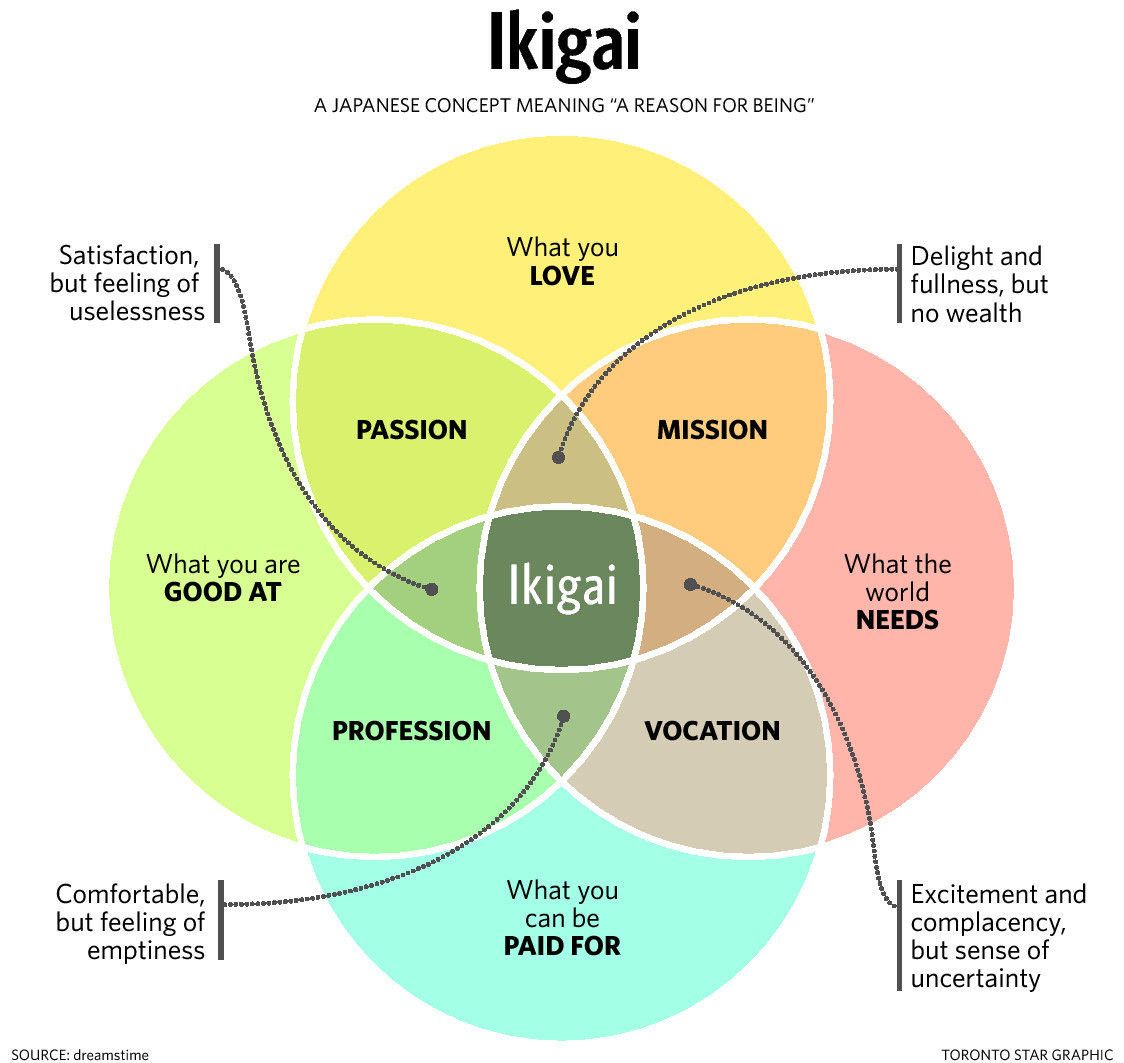 [Speaker Notes: Ikigai- “A reason for being”]
Leadership(booklet)
What does leadership mean to you?
What are the 3 most important things to you in leadership? (relationships, authenticity) 
What do you find most challenging?
What gets in the way?
There will be things you can’t change, but what can you do…….?
[Speaker Notes: Booklet – add to butchers paper]
Head and
Heart
YOU:
Self Awareness
Self Management
OTHERS:
Social Awareness
Relationship
Management
[Speaker Notes: Record on table groups- A3 paper]
Better Knowing Self……Way of Being and Way of Doing
1976 -  HBDI developed by physicist, Ned Herrmann

Intrigued by how the brain could help explain the:
‘clever/dumb’ issue- absent minded genius; 
big picture thinker who doesn’t notice detail. 

Using brain research, Hermann discovered that there were four patterns that emerged in terms of how the brain perceives and processes information. 

The Whole Brain® Model emerged
[Speaker Notes: BACKGROUND:
In 1976, while researching the brain as the source of creativity, Ned Herrmann learned of the pioneering brain research of Roger Sperry, Paul MacLean, Joseph Bogen and Michael Gazzanaga. From their work it is clear that the brain has four distinct and specialized structures.
Inspired by this research, Herrmann worked with EEG scans and, later, paper-and-pencil questionnaires to identify four distinct types of thinking, each roughly corresponding to one of the brain structures]
See Booklet p 4
Handout
How I put my Whole Brain to Work
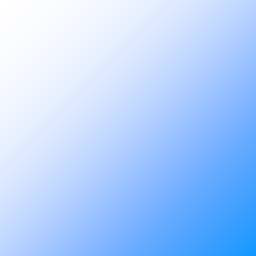 YELLOW
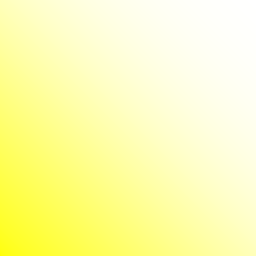 BLUE
Being Challenged
Analyzing & Diagnosing
Logical Processing
Finance & Numbers
Making Things Work
Solving Tough Problems
Clarifying Issues
Explaining Things
Dealing with the Future
Seeing the Big Picture
Inventing Solutions
Developing New Things
Providing Vision
Taking Risks
Integrating Ideas
Bringing About Change
GREEN
RED
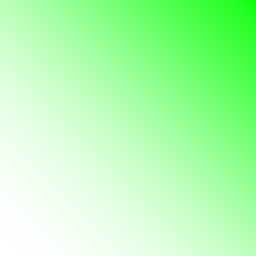 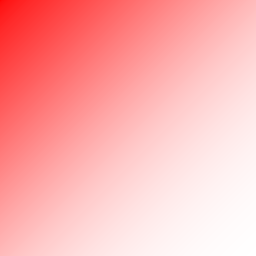 Coaching
Working with People
Communicating
Building Relationships
Expressing Ideas
Teaching/Training
Persuading People
Being part of a Team
Administering
Attending to Detail
Being in Control
Building Things
Establishing Order
Timely Implementation
Planning Things Out
Providing Support
[Speaker Notes: Model with 1 person
Strongest Preference 4; Weakest Preference 1 (4,3,2,1) or (4,4,2,1)]
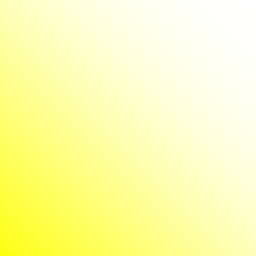 “Challenge the Status Quo”

Strategize & visualize the future
Risk taking & experimenting
Combining & connecting concepts
Brainstorming new ideas & solutions
“Big picture” perspective

                                   BREAKTHROUGH THINKING
“What’s the Theory of the case?”

 Define goals & objectives
 Logically solving problems
 Critical analysis & theory
 Efficiency, cost & data
 Working toward quantifiable   
   outcomes

GETTING DOWN TO BUSINESS
Team Approaches
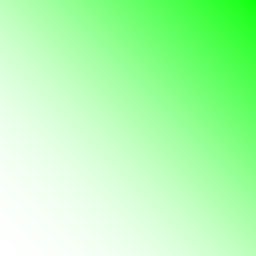 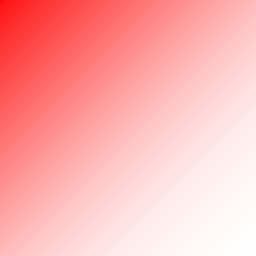 “Being part of the team”
Mediating & facilitating
Sharing, listening & expressing
Collaborating & building    
   relationships
Intuitive sensing of underlying  
  issues
Being sensitive to other people
                   KINDLING COMMUNITY SPIRIT
“How can we make this happen?”

Attention to detail & procedures
Moving from point A to point B
Task allocation, organization& planning
Follow-up & scheduling with  time lines
Making sure everything is in 
 order & in control.

MOVING TOWARD A RESULT
[Speaker Notes: Strongest Preference 4; Weakest Preference 1 (4,3,2,1) or (4,4,2,1)]
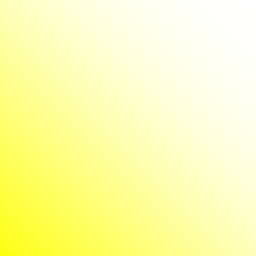 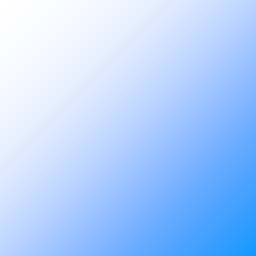 Facts, no Fluff
Technical Accuracy
Articulated ideas
Brief, Clear, Precise
Critical Analysis
Straight forward
Metaphors
Big Picture Overview
Imaginative
Conceptual framework
Exploration
Visual
Communication Preferences
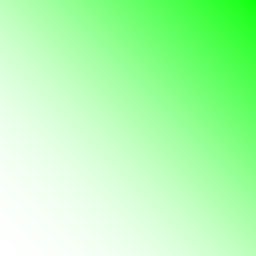 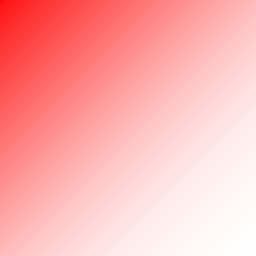 Details
Thoroughness
Rules & Procedures
Action Plans
Explanations
Stay on topic
Feelings & values
Open discussion
Expression
Personal touch
Empathy & consideration
Stories & examples
[Speaker Notes: Strongest Preference 4; Weakest Preference 1 (4,3,2,1) or (4,4,2,1)]
Leadership Styles
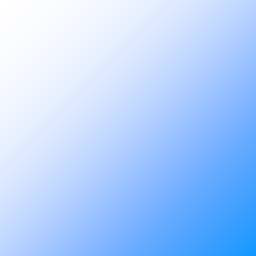 BLUE
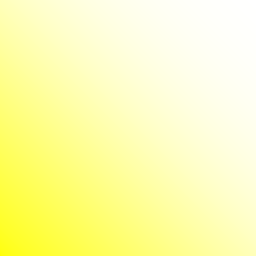 YELLOW
Authoritative
 Directive
 All-business
 Analytical
 Factual
Adventurous
 Visionary
 Entrepreneurial
 Idealistic
 Holistic
GREEN
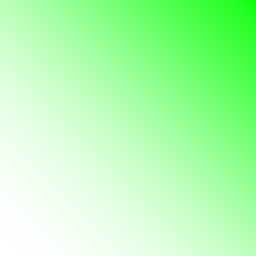 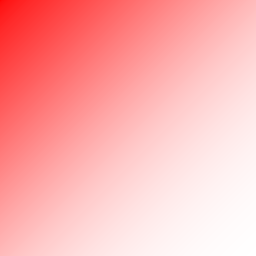 RED
Team-Oriented
 Supportive
 Personable
 Intuitive
 Communicator
Traditional
Conservative
Organized
Accountable
Safe-Keeping
[Speaker Notes: Strongest Preference 4; Weakest Preference 1 (4,3,2,1) or (4,4,2,1)]
40
32
24
16
$8
8
[Speaker Notes: Statistical studies of HBDI® profiles have identified typical profiles for different careers, fields and job descriptions. A study of hospital personnel revealed preference differences among the varying jobs:
Specialists (A quadrant); 
Administrators (B quadrant); 
Nurses (C quadrant); 
Psychiatrists (D quadrant). 
Is it any wonder that sometimes there might be tension in the hospital environment?]
Awareness and appreciation of diversity leads to more creative outcomes. 
One heart many voices

Research using the HBDI® Team profile has shown that team effectiveness can be up to 66% greater in diverse teams.
Insights?
Head and
Heart
YOU:
Self Awareness
Self Management
OTHERS:
Social Awareness
Relationship
Management
[Speaker Notes: Record on table groups- A3 paper]
It’s  Complex!
Knowing your preferred way of operating and the preference of others is helpful but there’s more…….
Becoming an authentic leader is a journey:
self awareness & self-management . 
commitment to ongoing learning & growth
nourishment
energy, joy and conviction
develop others
Emotional Intelligence
Emotional intelligence is the ability to understand one’s emotional make-up and the emotional make-up of others , and to use insight from this knowledge to effectively manage and regulate one’s own emotions to make good decisions and to act effectively in relation to others.

Daniel Goleman
Emotional Intelligence- Daniel Goleman
Knowing self
Knowing others
Managing Relationships
Managing self
Emotional Intelligence
What presses your buttons?

What strategies do you find assist you in managing and monitoring your emotional responses?

How have you worked with people who are not self-aware?

What strategies, approaches have you found effective?
Benefits of developing EI Skills
to quickly reduce stress

to recognize and manage your emotions

to connect with others using non verbal communication

to use humour and play to deal with challenges

to resolve conflicts positively and with confidence.
So what for me as leader?
[Speaker Notes: NOT SURE IF IT GOES HERE!]
Reflections
Leadership: A way of being & a way of doing

What have you learnt about yourself as a leader?

What has been affirmed?

What leadership challenges are you prepared to tackle in the pursuit of Jesus’ mission?
Thank you!